Мастер класс«Искусственное состаривание древесины»(браширование)
ЭТАПЫ ПРОВЕДЕНИЯ МАСТЕР КЛАССА
1.Подготовительный.
2.Организационный.
  3.Практическая часть.
4.Подведение итогов.
Браширование-это не стандартный ,но особенный процесс по отделке древесины.
Процесс предполагает создание поверхности, у которой проявляются кольца и ярко выражена структура древесины
 Естественные природные условия помогают состариться дереву, но на это уходит довольно много времени
Сократив время, можно получить конечный результат, подвергнув древесину механической обработке и покрытию специальными составами.
Работы над старением дерева выполняются при помощи
щетки с металлическим ворсом; 
циркулярной щетки; 
наждачной бумаги; 
щетки для опилок; 
нескольких кистей; 
уайт-спирита (растворителя); 
прозрачной и белой лазури ; 
большой губки.
Этап №1подготовительный
На первом этапе необходимо подобрать заготовки древесины
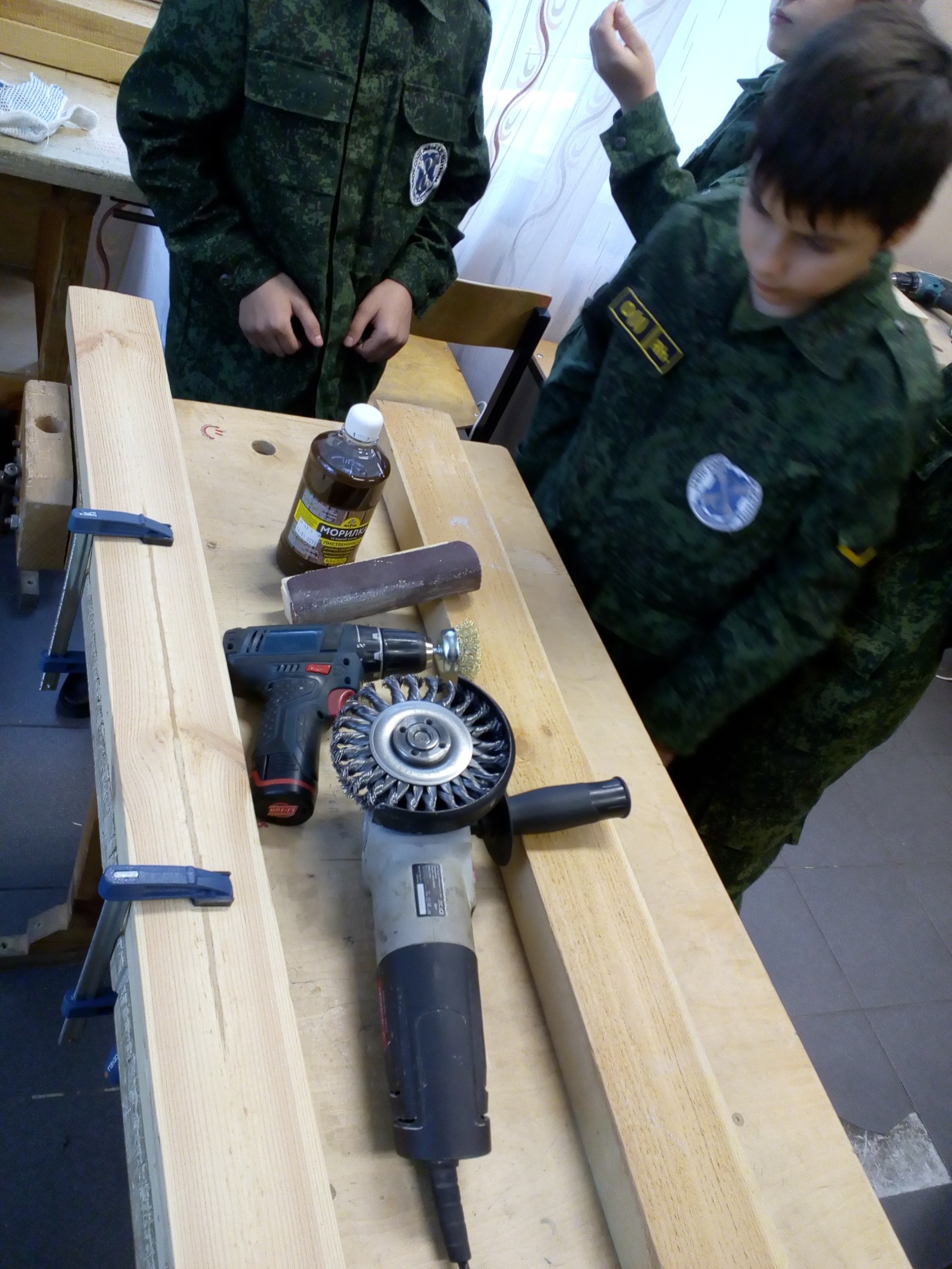 Этап №1подготовительный
Все необходимые инструменты для работы
Этап №2организационный
Подготовка рабочего места
Этап №3 практический
На первом этапе обработки сухую и чистую поверхность дерева обходят грубой щеткой, выдирая мягкие прослойки на желаемую глубину.
Этап №3 практический
Двигаться щёткой нужно строго вдоль волокон без сильного нажима
Этап №4 подведение итогов
подвергнув древесину механической обработке необходимо ее покрыть специальными составами.
Этап №4 подведение итогов
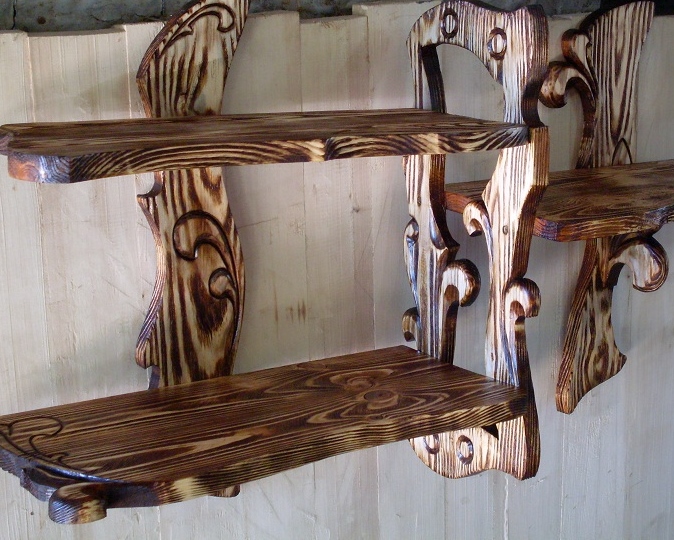 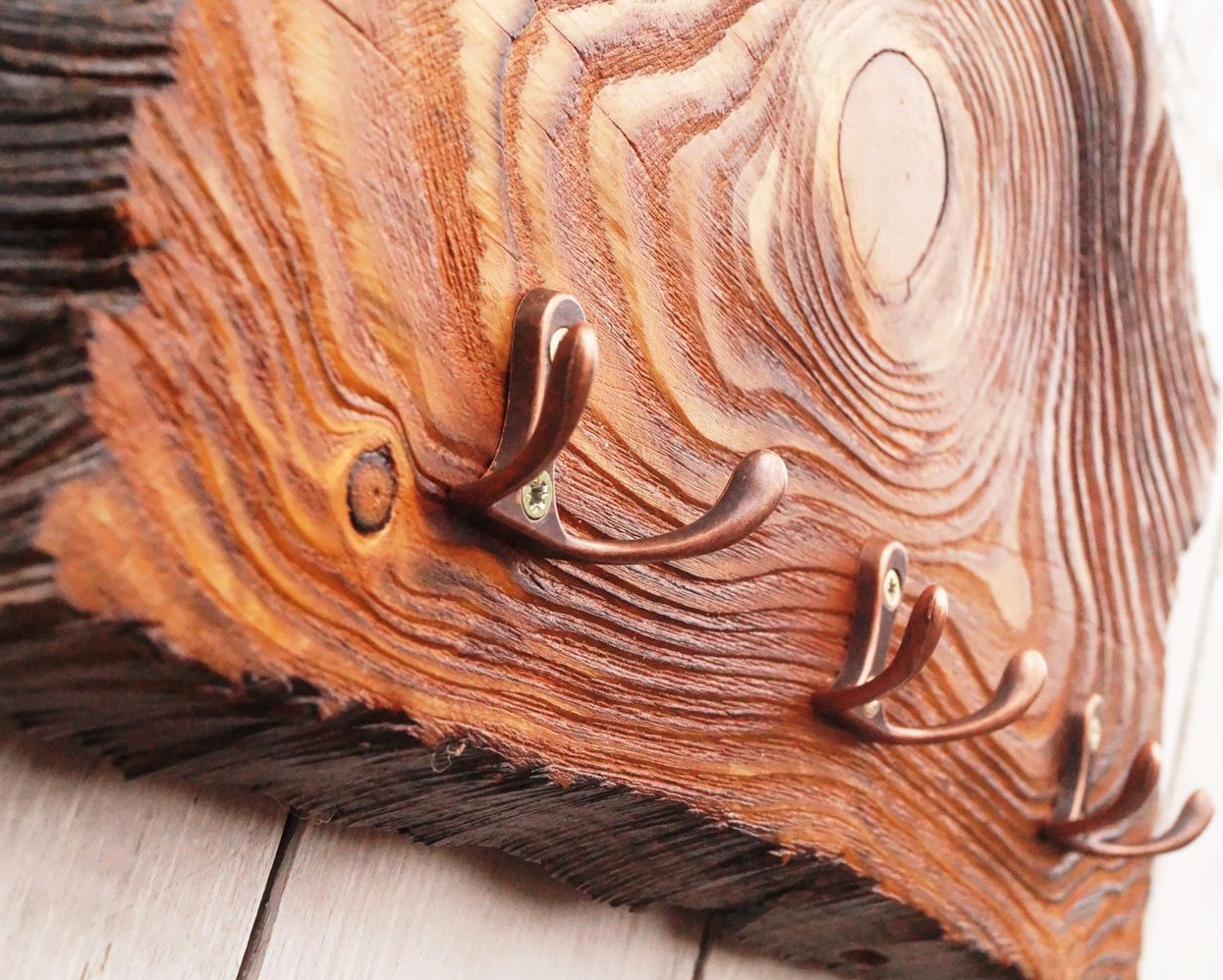